내 집 마련을 위한 첫걸음 !주택청약종합저축
정두천 교수님
201477003 강승리
201477014 문연주
주택청약이란
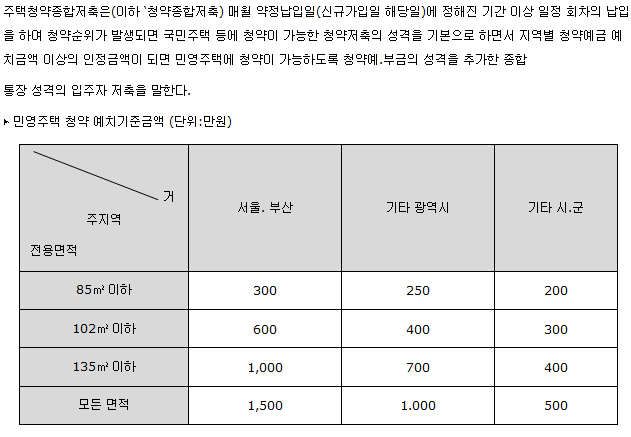 용어 정의 및 가입 대상
용어정리









가입대상
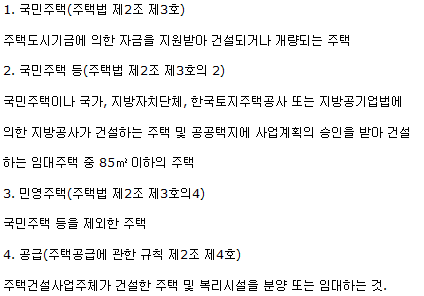 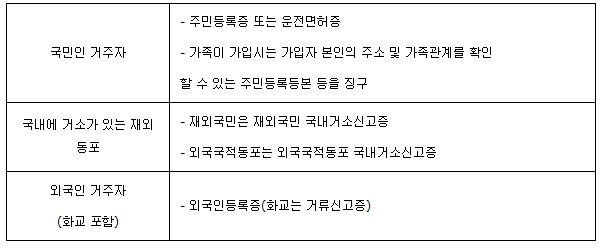 저축 기간 및 월 저축금
저축기간




월 저축금
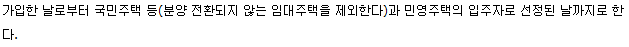 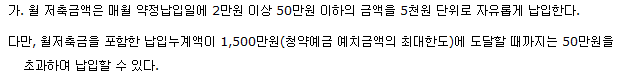 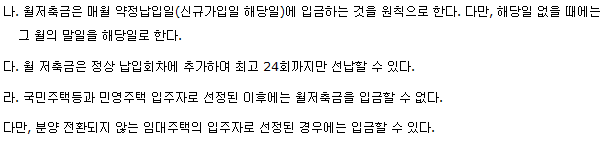 청약 순위 발생 자격
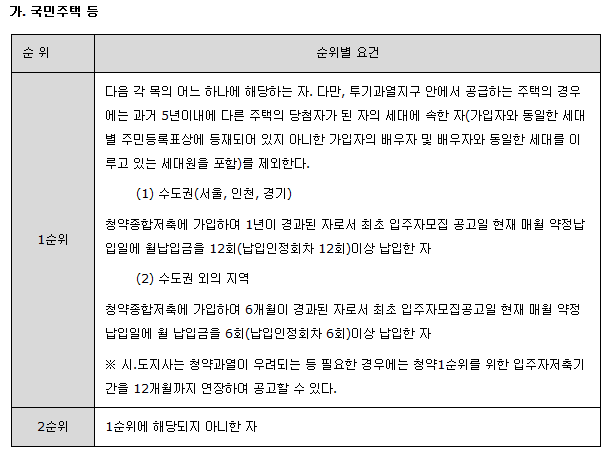 국민주택
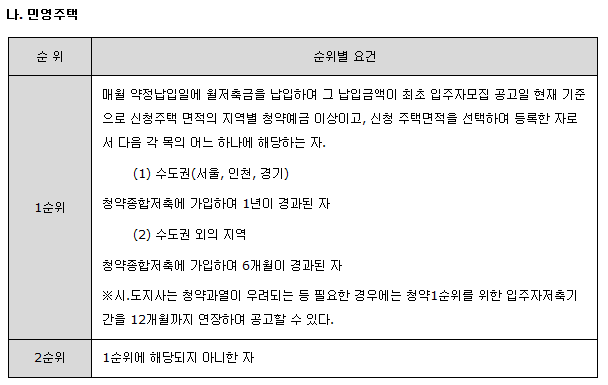 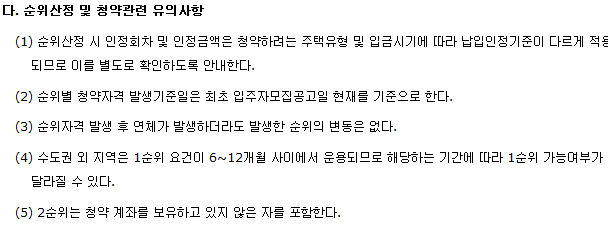 소득 공제
소득공제











무주택확인서
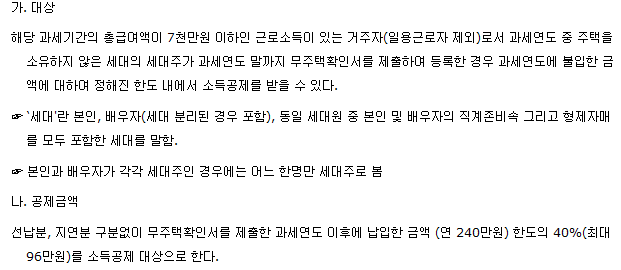 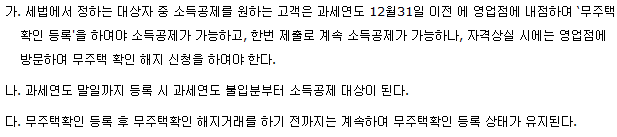 주택 청약 가점 제도
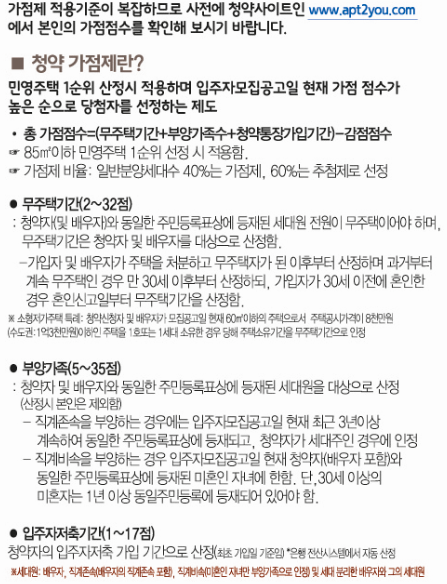 유의 사항
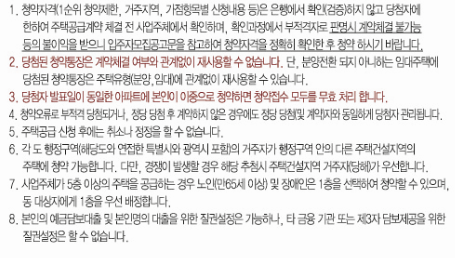 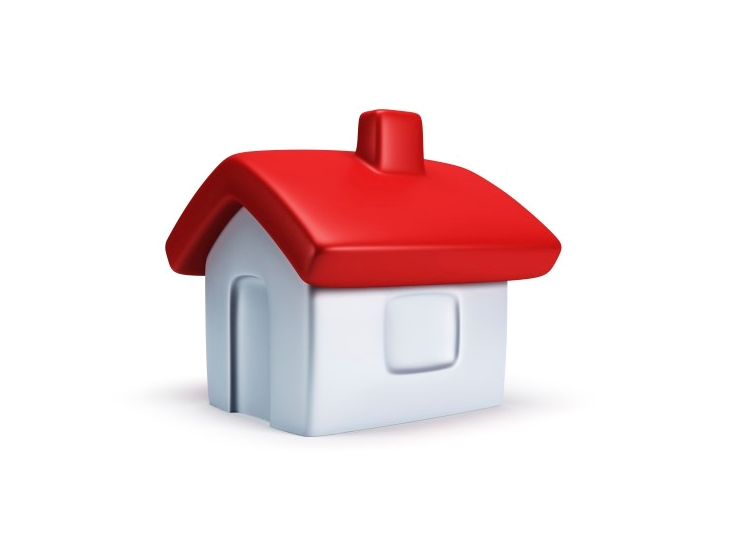